Model PROCENE RIZIKA U BUGARSKOJ IR – JAVNI SEKTOR
Stefan Belčev
Direktor interne revizije
MF Bugarske
Sofija
18. april 2012.
IR - PROCENA RIZIKA
Zašto?
Kada?
Kako?
Ko?
ZAŠTO?
Zakon
	- Član 32.
Standardi 
	– 201 - Planiranje
Priručnik za IR
Akt i interna pravila IR MF
KADA?
Na godišnjoj osnovi
	- Novembar/decembar svake godine

Pojedinačna revizija
    - Faza planiranja
KAKO? (nA GODIŠNOJ OSNOVI)
Definisanje faktora rizika;
Definisanje obima za procenu rizika svakog faktora pojedinačno;
Definisanje pondera svakog faktora pojedinačno;
Procena svake jedinice/procesa/aktivnosti univerzuma revizije;
Definisanje najrizičnije jedinice/procesa/aktivnosti kao prioriteta
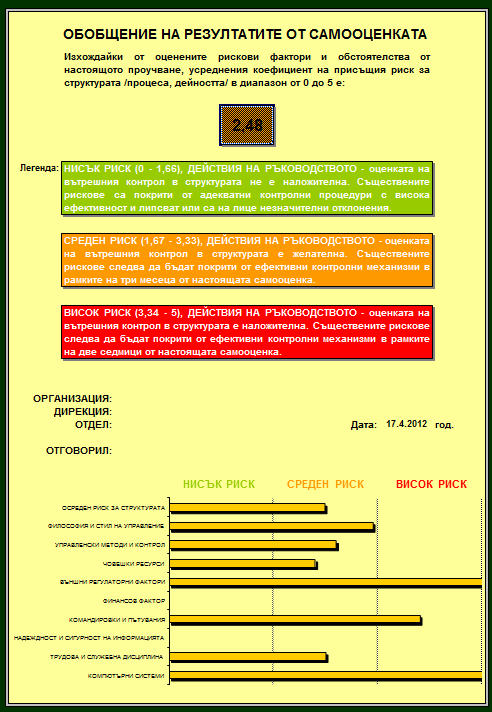 SAMOOCENJIVANJE
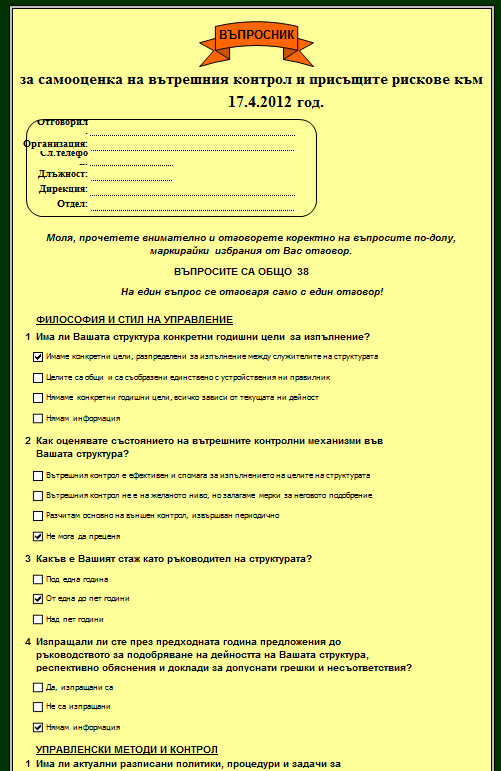 ReDOVNI GODIŠNJI UPITNIK
GODIŠNJA PROCENA RIZIKA
KAKO? (POJEDINAČNA REVIZIJA)
Razumevanje aktivnosti/procesa;
Definisanje rizika;
Procena i merenje rizika;
Identifikacija i procena kontrola;
Posebni ciljevi revizije i plan i program revizije
KO?
MF 
	– CAE/9 internih revizora

Ceo javni sektor
	– 247 JIR/479 internih revizora
PERMANENTNO PRAĆENJE
HVALA!
PITANJA?



STEFAN BELčEV
Tel. +359 2 9859 5251
s.belchev@minfin.bg